ХАН-УУЛ ДҮҮРГИЙН НЭГДСЭН ЭМНЭЛЭГ
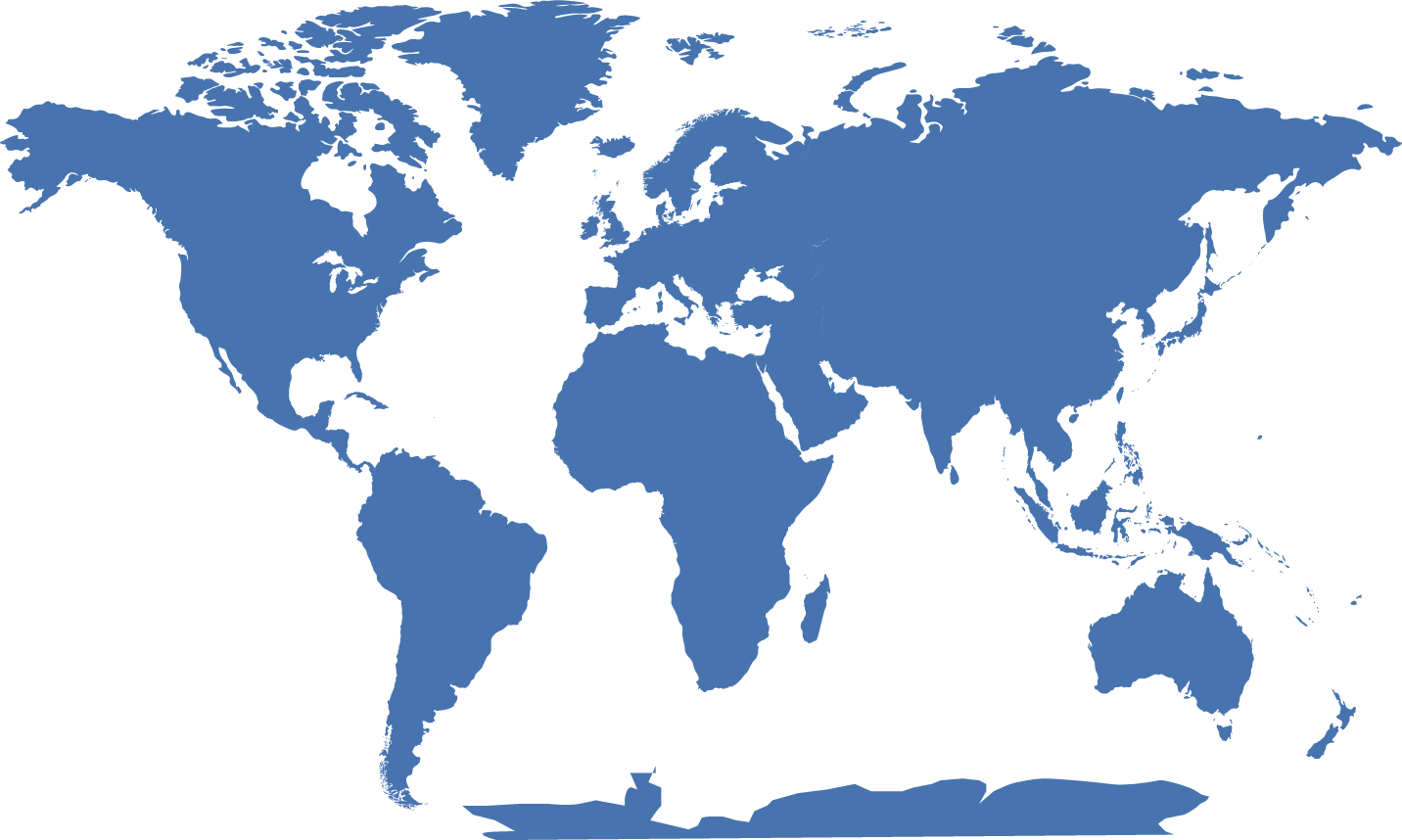 САЙН ТУРШЛАГА - 2021
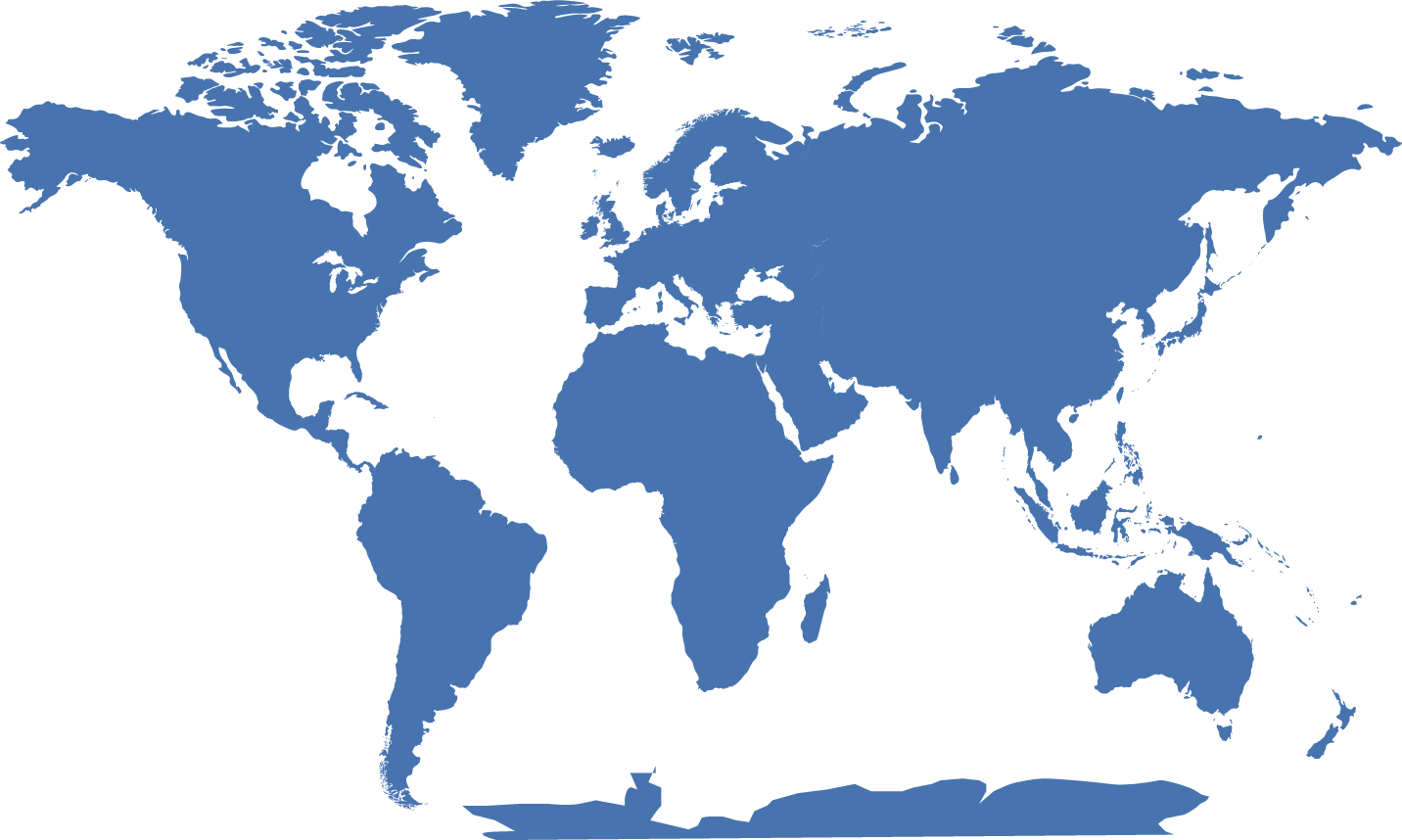 Улаанбаатар
Зохиомол амьсгалтай хүнд эмчлүүлэгчийг шилжүүлэх 
үйл ажиллагаанд  зөөврийн зохиомол амьсгалын аппаратыг хүчилтөрөгчийн баллонтой холбож аюулгүй зөөвөрлөх үйлчилгээ
№1
Номинаци:  Эмнэлгийн тусламж үйлчилгээг хөнгөвчлөх, хүртээмж чанарыг сайжруулах
Овор багатай зохиомол амьсгалын аппарат Mindary–г хүчилтөрөгчийн баллонд холбож, бүрэн зохиомол амьсгалтай 5, нонинвазив амьсгал удирдлагатай 22, нийт 27 үйлчлүүлэгчийг шатлал ахиулан хүндрэлгүй тээвэрлэн шилжүүлсэн.
УОК, ОЗБаг
Өвчтөний бэлэн байдлыг хангах
Өвчтөний биеийн байдал үнэлэх
Аюулгүй зөөвөрлөх
Автомашины бэлэн байдал
Зарцуулсан өртөг: 50 сая төгрөг
Зохиомол амьсгалтай хүнд эмчлүүлэгчийг шилжүүлэх 
үйл ажиллагаанд  зөөврийн зохиомол амьсгалын аппаратыг хүчилтөрөгчийн баллонтой холбож аюулгүй зөөвөрлөх үйлчилгээ
№1
Эмнэлгийн тусламж үйлчилгээг хөнгөвчлөх, хүртээмж чанарыг сайжруулах
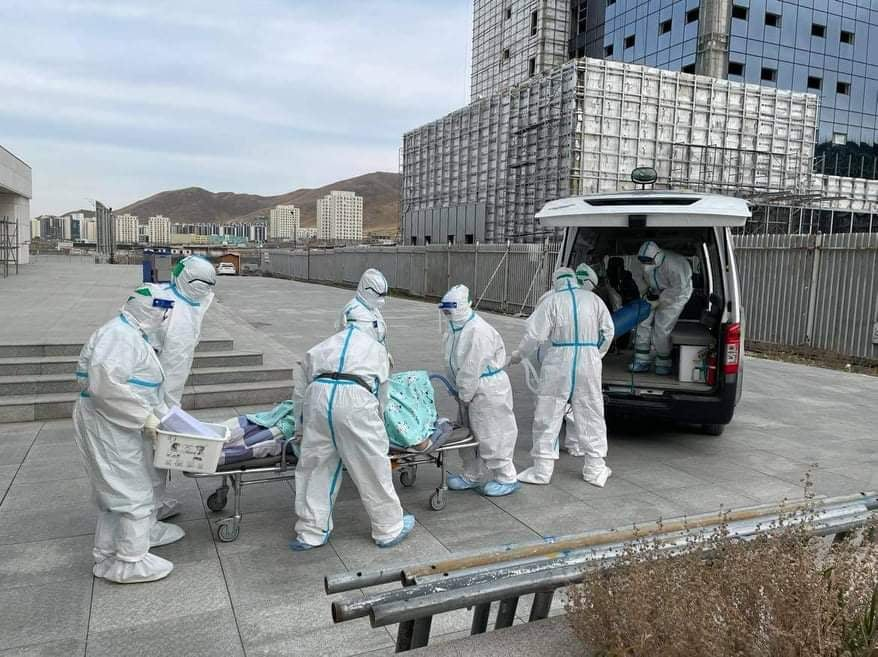 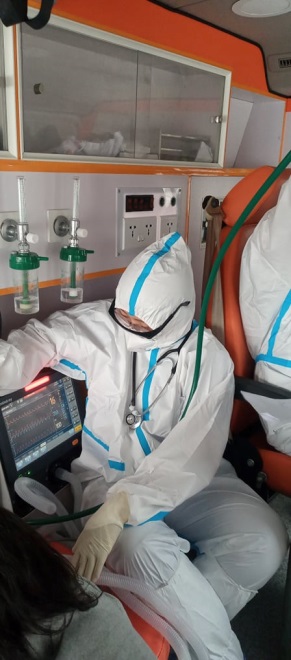 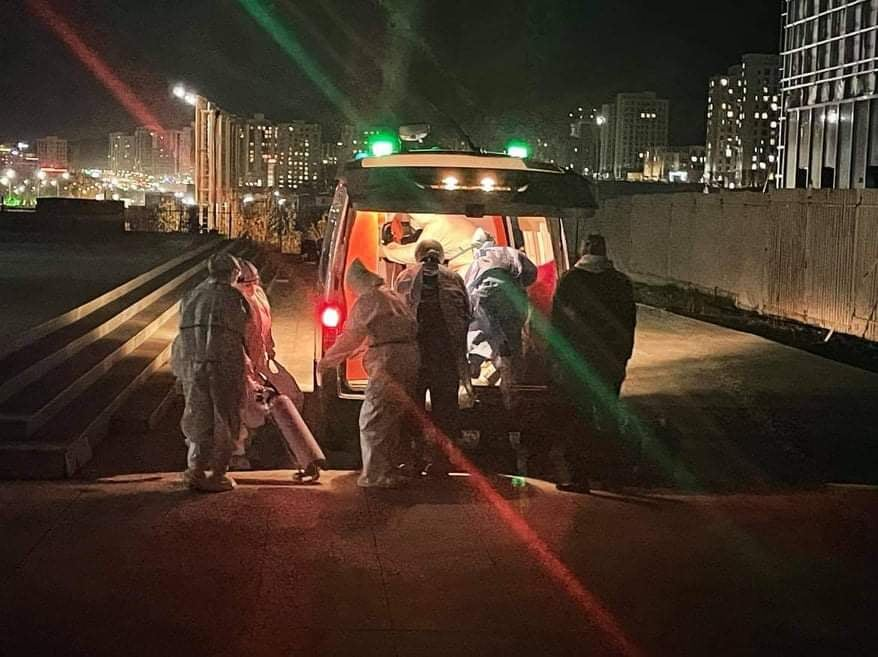 Зарцуулсан өртөг: 50 сая төгрөг
Зохиомол амьсгалтай хүнд эмчлүүлэгчийг шилжүүлэх 
үйл ажиллагаанд  зөөврийн зохиомол амьсгалын аппаратыг хүчилтөрөгчийн баллонтой холбож аюулгүй зөөвөрлөх үйлчилгээ
№1
Номинаци:  Эмнэлгийн тусламж үйлчилгээг хөнгөвчлөх, хүртээмж чанарыг сайжруулах
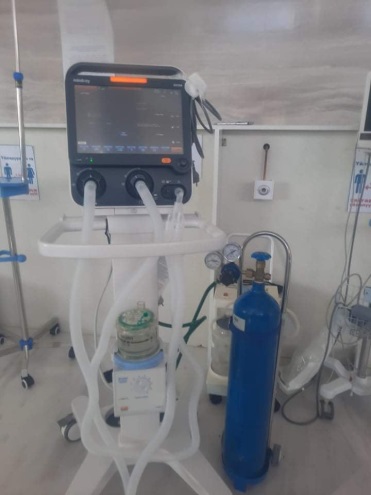 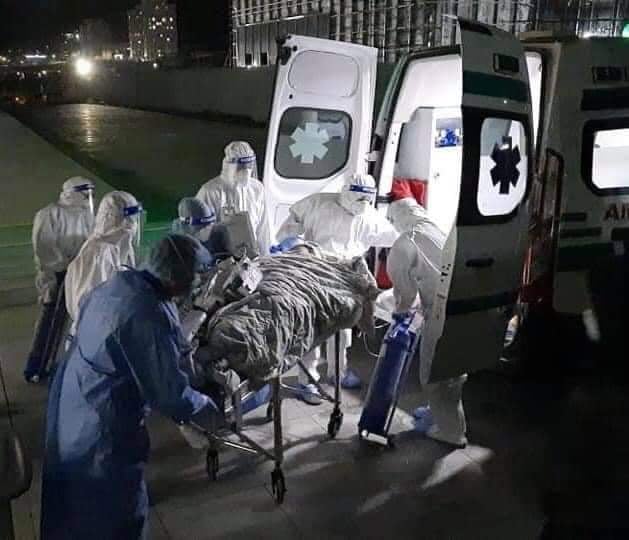 Зарцуулсан өртөг: 50 сая төгрөг
Зохиомол амьсгалтай хүнд эмчлүүлэгчийг шилжүүлэх 
үйл ажиллагаанд  зөөврийн зохиомол амьсгалын аппаратыг хүчилтөрөгчийн баллонтой холбож аюулгүй зөөвөрлөх үйлчилгээ
№1
САЙН ТУРШЛАГЫН ҮР ДҮН:
Хүнд үйлчлүүлэгчийг аюулгүй зөвөрлөж шатлал ахиулан эмчлүүлсэн
Амь насыг аварсан
Ар гэрийн сэтгэл ханамж дээшилсэн.
Эдийн засгийн тооцоо: Sos Medika эмнэлэг хүнд аппараттай хүнийг 500.0 тээвэрлэдэг.
ХУНЭ 27 маш хүнд хүнийг  аюулгүй  шатлал ахиулан тээвэрлэсэн.
27 хүн тоо х 500.0 -  13.500.0 мян төг хэмнэсэн.
Зарцуулсан өртөг: 50 сая төгрөг
Хан-Уул дүүргийн Нэгдсэн эмнэлгийн зөвөлгөөний үеэрх зурагууд:
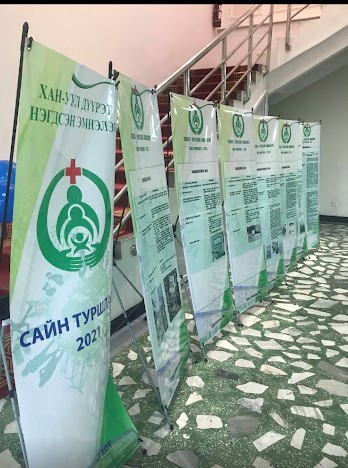 Y